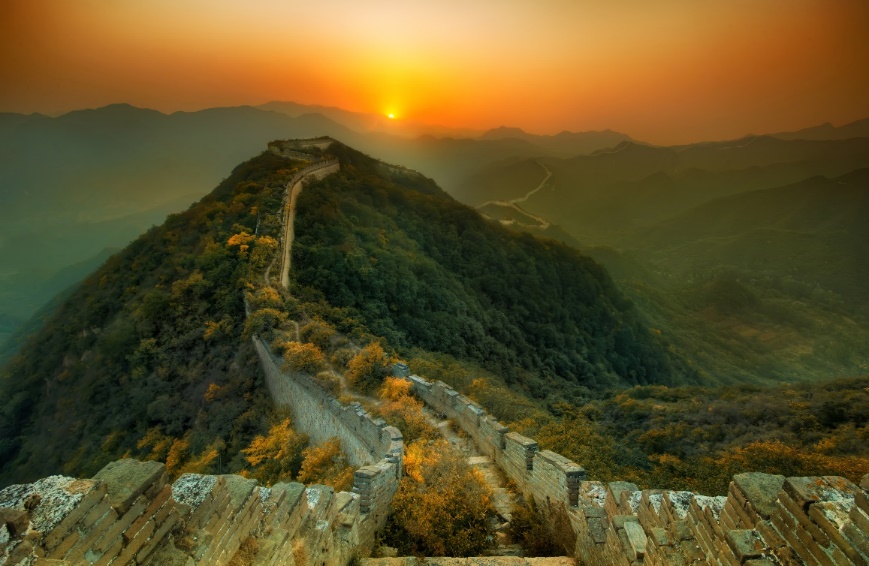 บทที่ 7 : IDS/IPS Part2สธ412 ความมั่นคงของระบบสารสนเทศ
อาจารย์อภิพงศ์  ปิงยศ
apipong.ping@gmail.com
Outline
2
ช่องโหว่ของระบบคอมพิวเตอร์
การรายงานแจ้งเตือนภัย
การออกแบบและติดตั้ง IDS
ผลิตภัณฑ์ IDS/IPS
ช่องโหว่ของระบบคอมพิวเตอร์
3
มาตรฐานสำหรับการเรียกชื่อช่องโหว่และการโจมตีที่นิยมมากที่สุดคือ CVE (Common Vulnerabilities and Exposure) สร้างโดยบริษัท MITRE
เป็นการรวบรวมข้อมูลจากผู้เชี่ยวชาญด้านการรักษาความปลอดภัยทั่วโลก
สามารถดูข้อมูลได้จากเว็บไซต์ https://cve.mitre.org
เว็บไซต์ https://cve.mitre.org
4
ช่องโหว่ของระบบคอมพิวเตอร์ [2]
5
ส่วนใหญ่ IDS จะรายงานโดยบอกรายละเอียดของการโจมตีนั้นๆ รวมไปถึงช่องโหว่ที่การโจมตีนั้นใช้ประโยชน์ ซึ่งเป็นสิ่งสำคัญที่จะทำให้ผู้ดูแลระบบสามารถวิเคราะห์และปิดช่องโหว่นั้นๆได้
ช่องโหว่ของระบบคอมพิวเตอร์ [3]
6
ช่องโหว่ที่มักพบเป็นประจำได้แก่
Input Validation Error 
Buffer Overflow
Boundary Condition Error
Access Validation Errors
Exceptional Condition Handling Error
Environmental Error
Configuration Error
Race Condition
การรายงานแจ้งเตือนภัย
7
สิ่งที่ผู้ดูแลระบบจะต้องคอนฟิกให้กับ IDS คือ 
1) ซิกเนเจอร์ของการบุกรุก 
2) เหตุการณ์ที่ผู้ดูแลระบบให้ความสำคัญหรือคาดว่าจะเป็นการนำไปสู่การบุกรุกในภายหน้า
เหตุการณ์ที่ IDS จะรายงานให้ทราบมี 3 ประเภท คือ
การสำรวจเครือข่าย
การโจมตี
เหตุการณ์น่าสงสัยหรือผิดปกติ
การรายงานแจ้งเตือนภัย: การสำรวจเครือข่าย
8
เป็นการสำรวจเครือข่ายเพื่อพยายามรวบรวมข้อมูลก่อนที่โจมตีจริงๆ วิธีการเช่น
IP Scans 
Port Scans
Trojan Scans
Vulnerability Scans
File Snooping
การรายงานแจ้งเตือนภัย: การโจมตี
9
การโจมตีเครือข่ายจะมีการแบ่งลำดับความสำคัญเอาไว้ตามความรุนแรง
หาก IDS รายงานการโจมตีที่มีระดับความรุนแรงสูง ผู้ดูแลระบบจะต้องตอบสนองทันที เพื่อป้องกันการสูญเสียที่มากกว่านี้
ปกติแล้วผู้ดูแลระบบจะต้องทำการวิเคราะห์เพิ่มเติมว่าเป็นการโจมตีจริงหรือการสแกน
การรายงานแจ้งเตือนภัย: เหตุการณ์ที่น่าสงสัย
10
เป็นเหตุการณ์ที่นอกเหนือจากที่กล่าวมาข้างต้น 
ซึ่ง IDS ไม่มีข้อมูลเพียงพอที่จะบอกได้ว่าเป็นเหตุการณ์อะไร แต่จะแจ้งเตือนให้ผู้ดูแลระบบทราบเพื่อสืบหาสาเหตุต่อไป
เช่น ได้รับแพ็คเก็ตที่มีส่วนหัวผิดไปจากที่กำหนดในมาตรฐาน ซึ่งอาจเป็นการโจมตีแบบใหม่ หรือเน็ตเวิร์คการ์ดเครืองส่งอาจจะเสียก็ได้
การออกแบบและติดตั้ง IDS
11
ก่อนที่จะติดตั้งและใช้งาน IDS  ควรมีการสำรวจความต้องการ ศึกษาวิธีในการตรวจจับการบุกรุก แล้วค่อยเลือกโซลูชั่นที่เหมาะสมกับโครงสร้างและนโยบายการรักษาความปลอดภัย
องค์กรควรเลือกใช้ทั้งโฮสต์เบสและเน็ตเวิร์คเบสไอดีเอสควบคู่กัน เพื่อการทำงานร่วมกันอย่างมีประสิทธิภาพ
ติดตั้งเน็ตเวิร์คเบสก่อน จากนั้นป้องกันเซิร์ฟเวอร์ที่สำคัญด้วยโฮสต์เบส
ควรใช้เครื่องมือวิเคราะห์ช่องโหว่เพื่อทดสอบการทำงานของ IDS
ควรมีการใช้ Honeypot ร่วมด้วย
การออกแบบและติดตั้ง IDS: การเชื่อมต่อ IDS เข้ากับเครือข่าย
12
การติดตั้ง IDS ลงบนเครือข่ายที่ใช้ Hub เป็นเรื่องที่ง่าย เพราะฮับจะแจกจ่ายแพ็คเก็ตแบบ Broadcast อยู่แล้ว ซึ่งสามารถปรับเน็ตเวิร์คการ์ดของ IDS ให้รับทุกๆแพ็คเก็ตได้เลย
ถ้าเป็นเครือข่ายที่ใช้สวิตช์การติดตั้งจะมีความยุ่งยากมากขึ้น เนื่องจากสวิตช์จะส่งแพ็คเก็ตไปยังพอร์ตที่ปลายทางเชื่อมต่ออยู่เท่านั้น จึงทำให้ IDS ไม่สามารถจับทุกๆ           แพ็คเก็ตที่วิ่งในเครือข่ายได้
การออกแบบและติดตั้ง IDS: การเชื่อมต่อ IDS เข้ากับเครือข่าย [2]
13
เทคนิคการเชื่อมต่อ IDS เข้ากับเครือข่ายที่ใช้สวิตช์ มีอยู่ 3 วิธี คือ
การทำ Port Mirroring
การใช้ฮับ
การใช้แท็พ (Tap)
การออกแบบและติดตั้ง IDS: การเชื่อมต่อ IDS เข้ากับเครือข่าย : Port Mirroring
14
จะใช้สวิตช์ที่มีคุณสมบัติการทำ Port Mirroring ได้ บางครั้งเรียกว่า Spanning Port
สวิตช์จะส่งต่อทุกๆแพ็คเก็ตที่รับจากพอร์ตหนึ่งไปยังอีกพอร์ตหนึ่ง 
การใช้งาน เช่น การทำ Port Mirroring จากพอร์ตที่เชื่อมกับเราเตอร์หรือไฟร์วอลล์
การเชื่อมต่อ IDS แบบ Port Mirroring
15
ข้อดี-ข้อเสียของการเชื่อมต่อ IDS แบบ Port Mirroring
16
การออกแบบและติดตั้ง IDS: การเชื่อมต่อ IDS เข้ากับเครือข่าย : การใช้ฮับ
17
ใช้งานโดยการวางฮับระหว่างสวิตช์และเราเตอร์ แล้วนำ IDS ไปเชื่อมต่อเข้ากับพอร์ตหนึ่งของฮับ
ข้อมูลยังคงไหลระหว่างเราเตอร์และสวิตช์ได้ และ IDS ยังสามารถตรวจจับทุกๆแพ็คเก็ตที่วิ่งผ่านเราเตอร์และฮับได้ด้วย
ข้อดี-ข้อเสียของการเชื่อมต่อ IDS แบบใช้ฮับ
18
การออกแบบและติดตั้ง IDS: การเชื่อมต่อ IDS เข้ากับเครือข่าย : การใช้แท็พ
19
เป็นวิธีการที่ใช้แก้ปัญหาการเชื่อมต่อโดยใช้ฮับหรือ Port Mirroring
อุปกรณ์ Tap จะทำหน้าที่คล้ายๆฮับ แต่แท็พสามารถทนต่อข้อผิดพลาดได้ (Fault Tolerance) 
การเชื่อมต่อจะเป็นแบบถาวร (Hardwired) ระหว่างสองพอร์ตหลัก
การเชื่อมต่อ IDS ด้วยแท็พแบบ 4 พอร์ต
20
ข้อดี-ข้อเสียของการเชื่อมต่อ IDS แบบใช้แท็พ
21
การออกแบบและติดตั้ง IDS: การติดตั้ง Network-Based IDS
22
คำถามแรกในการติดตั้งเน็ตเวิร์คเบสไอดีเอสคือจะติดตั้งตรงจุดไหนของเครือข่าย?
หน้าไฟร์วอลล์ หรือหลังไฟร์วอลล์ จะดีกว่ากัน?
จะติดตั้ง Network-Based IDS จุดไหนดี?
23
2
1
3
การออกแบบและติดตั้ง IDS: การติดตั้ง Network-Based IDS [2]
24
ข้อดีของการติดตั้งหลังไฟร์วอลล์
สามารถตรวจจับการบุกรุกที่สามารถเจาะผ่านไฟร์วอลล์มาได้
ใช้ตรวจสอบการคอนฟิกและประสิทธิภาพของไฟร์วอลล์ได้
สามารถตรวจจับการโจมตีเซิร์ฟเวอร์ที่อยู่ใน DMZ ได้
อาจตรวจเจอแพ็คเก็ตที่จะส่งไปภายนอกได้
ข้อดีของการติดตั้งหน้าไฟร์วอลล์
เก็บสถิติของจำนวนครั้งของการโจมตีที่มาจากภายนอกได้
เก็บสถิติของประเภทการโจมตีที่มาจากภายนอกได้
การออกแบบและติดตั้ง IDS: การติดตั้ง Network-Based IDS [3]
25
ข้อดีของการติดตั้งบนแบ็คโบนหลักของเครือข่าย
มอนิเตอร์ทราฟิกหลักที่ไหลเวียนอยู่ในเครือข่าย เพื่อวิเคราะห์ที่มาหรือเป้าหมายหลักในการโจมตีได้
ตรวจจับกิจกรรมที่ไม่ได้รับอนุญาตของผู้ใช้ทั่วไปได้
ข้อดีของการติดตั้งบนซับเน็ตที่มีความเสี่ยงสูง
ตรวจจับการโจมตีเป้าหมายเป็นระบบที่สำคัญ
ลดจำนวนไอดีเอสที่ต้องใช้ และมอนิเตอร์เฉพาะจุดสำคัญเท่านั้น เพื่อความคุ้มค่าในการใช้งาน IDS
การออกแบบและติดตั้ง IDS: การติดตั้ง Host-Based IDS
26
ควรติดตั้งโฮสต์เบสไอดีเอสเฉพาะกับเซิร์ฟเวอร์ที่สำคัญๆ จะทำให้ลดค่าใช้จ่ายลง และทำให้ผู้ดูแลระบบจดจ่อกับรายงานการแจ้งเตือนที่มาจากเซิร์ฟเวอร์สำคัญๆเท่านั้น
หากจะติดตั้งกับโฮสต์ส่วนใหญ่ ควรเลือกใช้งานระบบ IDS ที่สามารถบริหารจัดการจากส่วนกลางได้
ประสิทธิภาพของโฮสต์เบสไอดีเอสจะขึ้นอยู่กับความชำนาญของผู้ดูแลระบบเป็นหลัก เพราะฉะนั้นผู้ดูแลระบบต้องใช้เวลาพอสมควรในการเรียนรู้
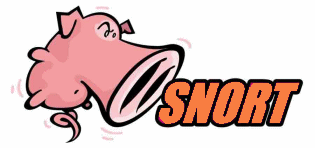 ผลิตภัณฑ์ IDS/IPS
27
IDS ที่นิยมใช้งานอย่างแพร่หลายคือโปรแกรมที่ชื่อว่า Snort ซึ่งเป็น IDS/IPS แบบ Open Source สามารถใช้ได้ทั้งบน Windows และ Unix มีโหมดการใช้งาน 3 โหมด คือ
Sniffer Mode
Packet Logger Mode
Network IDS Mode
Inline Mode
Snort : www.snort.org
28